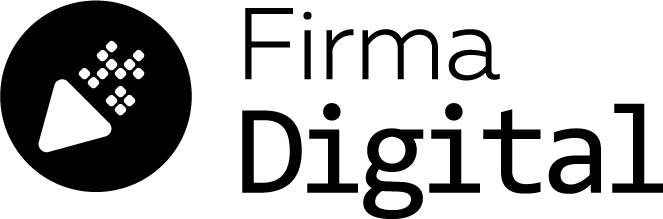 AUTORÍA DIGITAL
FIRMA DIGITAL Y FIRMA ELECTRÓNICA
AUTORIDAD DE REGISTRO
SECRETARÍA GENERAL DE LA GOBERNACIÓN DE LA PROVINCIA DE CÓRDOBA
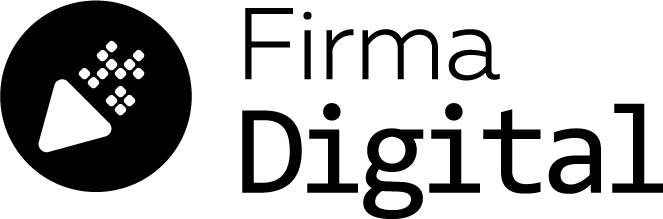 “La firma digital viene a cambiar una pauta cultural, nos impone un cambio ante más de 500 años de uso de la escritura mediante la firma ológrafa, para otorgar validez jurídica a la expresión de voluntad escrita.”
TEMARIO
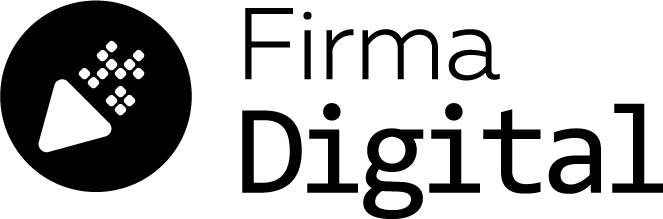 PARTE I
- Introducción
Infraestructura de Firma Digital en Argentina
Normativa relacionada – Consideraciones
Información Relevante – Datos estadísticos
PARTE II
- Beneficios, requisitos, usos y revocación de Firma Digital
PARTE III 
- Otorgamiento de certificados de Firma Digital
Poder Ejecutivo Nacional
DECRETO 427:
Creación de Infraestructura para Firma Digital para APN

Autoridad Certificante Raíz, O.N.T.I, (Jefatura de Gabinete de Ministros)
ANTECEDENTES
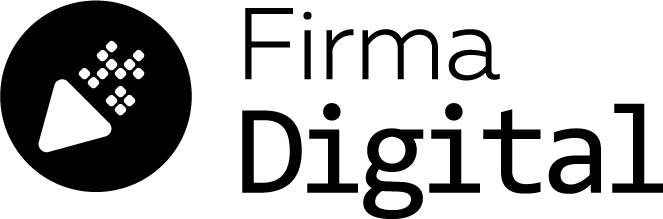 LEY N° 25.506 DE FIRMA DIGITAL
LEY N° 27.446 DEROGA EL ART. 4° (Exclusiones)
ART 48° DESPAPELIZACIÓN
LEY PROVINCIAL N° 9401 ADHESIÓN A LA LEY N° 25.506 DE FIRMA DIGITAL
2001
2007
1998
2018
DECRETO N° 182/19 
Nueva reglamentación de la Ley N° 25.506/01 DE FIRMA DIGITAL
ACTUALIDAD
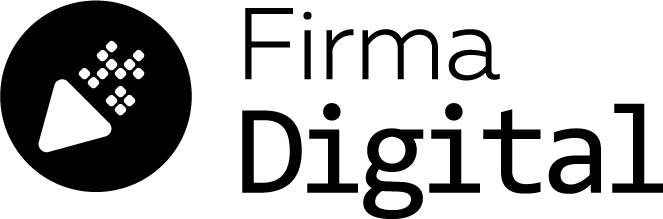 LEY PROVINCIAL N° 10.618/19 
DE SIMPLIFICACIÓN Y MODERNIZACIÓN DE LA ADMINISTRACIÓN
DECRETO REGLAMENTARIO N° 750/19
• Art. 4° Despapelización
• Art. 5° Identidad Digital y Firma Electrónica
2019
2019
• Deroga la reglamentación anterior.
• Actualiza la Infraestructura Tecnológica.
INFRAESTRUCTURA DE FIRMA DIGITAL EN ARGENTINA
AUTORIDAD CERTIFICANTE RAÍZ 
DE LA REPÚBLICA ARGENTINA
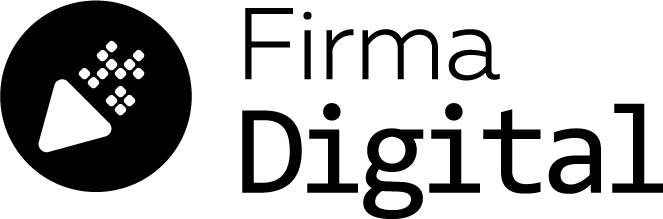 ENTE LICENCIANTE
CERTIFICADORES LICENCIADOS
AUTORIDADES DE REGISTRO
SUSCRIPTOR
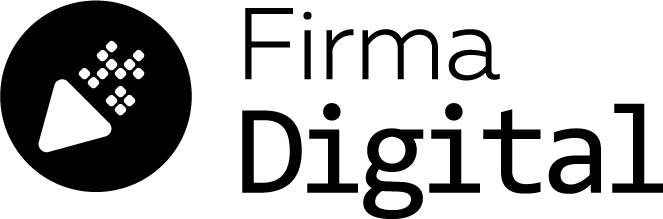 AUTORIDAD CERTIFICANTE RAÍZ
AUTORIDAD CERTIFICANTE: Oficina Nacional de Tecnología de la información
AUTORIDAD CERTIFICANTE:
Secretaría de Modernización
AUTORIDAD DE REGISTRO: Secretaría General de la Gobernación de la Provincia de Córdoba
• • RESPONSABLES DE AUTORIDAD DE REGISTRO
• OFICIALES DE REGISTRO
• RESPONSABLES DE SOPORTE TÉCNICO
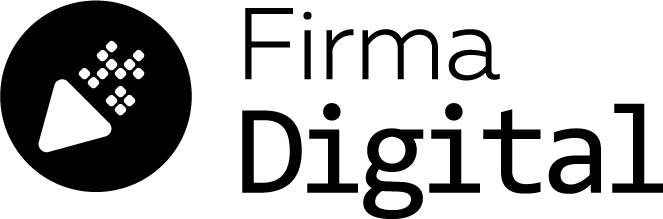 ARTÍCULO 17° - Del certificador licenciado. Se entiende por certificador licenciado a toda persona de existencia ideal u organismo público que expide certificados, presta otros servicios en relación con la firma digital y cuenta con una licencia para ello, otorgada por el ente licenciante.
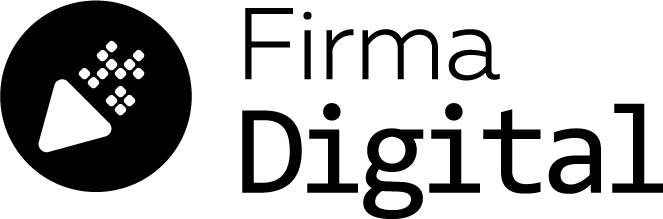 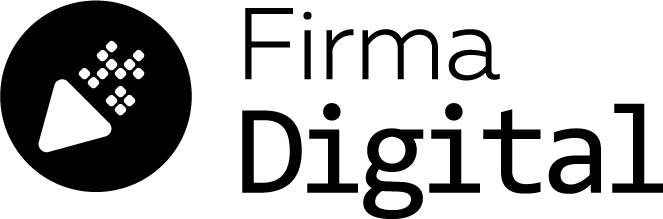 ACTORES PRINCIPALES
Quien firma: “EL SUSCRIPTOR O TITULAR DE UN CERTIFICADO” – Cualquier persona humana que lo requiera.
 Quienes necesitan verificar la firma: “TERCEROS USUARIOS”, persona física o jurídica que recibe un documento firmado digitalmente.
 Quien certifica que una firma pertenece a una cierta persona: “ENTIDAD CERTIFICANTE”.
 Quien es la autoridad de aplicación: JEFATURA DE GABINETE DE MINISTROS.
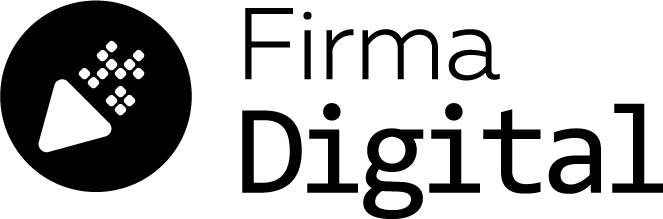 ALCANCE DE FIRMA DIGITAL
Desde el mes de octubre de 2018,  la Autoridad Certificante dispuso mediante el instrumento legal IF-2018-51224904-APN-DNTEID#JGM  que el trámite alcanzare a TODA PERSONA HUMANA  que  requiera realizar trámites firmando digitalmente, pudiendo firmar cualquier trámite o transacción, pudiendo ser utilizado para cualquier uso o aplicación, sin perjuicio de su organismos de pertenencia,  del sector público o privado.
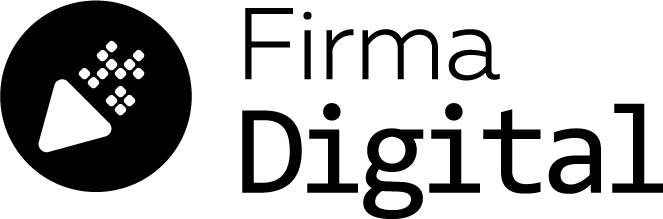 ASPECTO IMPORTANTE EN EL PROCESO DE TRANSFORMACIÓN DIGITAL Y MIGRACIÓN DE MUNDO ANALÓGICO A MUNDO DIGITAL
Poder Ejecutivo Nacional
DECRETO 427:
Creación de Infraestructura para Firma Digital para APN

Autoridad Certificante Raíz, O.N.T.I, (Jefatura de Gabinete de Ministros)
ANTECEDENTES
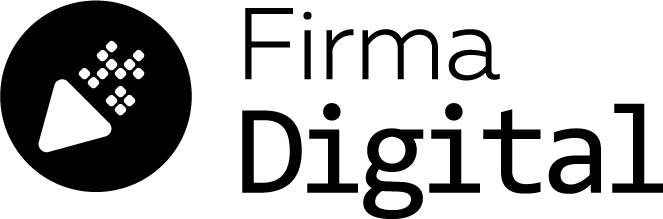 LEY N° 25.506 DE FIRMA DIGITAL
LEY N° 27.446 DEROGA EL ART. 4° (Exclusiones)
ART 48° DESPAPELIZACIÓN
LEY PROVINCIAL N° 9401 ADHESIÓN A LA LEY N° 25.506 DE FIRMA DIGITAL
2001
2007
1998
2018
DECRETO N° 182/19 
Nueva reglamentación de la Ley N° 25.506/01 DE FIRMA DIGITAL
ACTUALIDAD
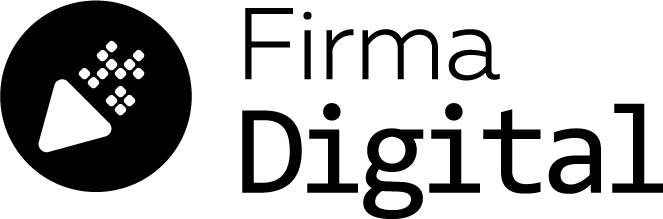 LEY PROVINCIAL N° 10.618/19 
DE SIMPLIFICACIÓN Y MODERNIZACIÓN DE LA ADMINISTRACIÓN
DECRETO REGLAMENTARIO N° 750/19
• Art. 4° Despapelización
• Art. 5° Identidad Digital y Firma Electrónica
2019
2019
• Deroga la reglamentación anterior.
• Actualiza la Infraestructura Tecnológica.
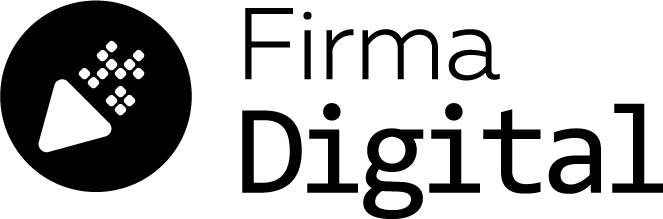 NORMATIVA NACIONAL
- LEY N° 25.506 DE FIRMA DIGITAL
- LEY MODIFICATORIA N° 27.446 (DEROGA EXCLUSIONES)

- NUEVO CODIGO CIVIL Y COMERCIAL (ARTÍCULO 288°)
- DECRETO 182/19
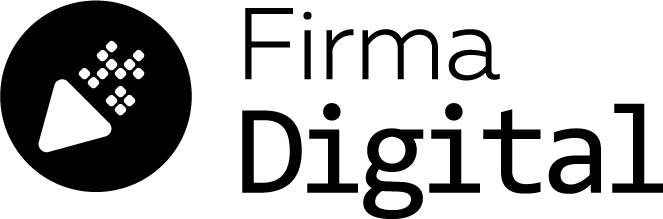 NORMATIVA PROVINCIAL
- ADHESIÓN DE LA PROVINCIA DE CÓRDOBA MEDIANTE LEY N° 9401 DEL AÑO 2007

- LEY N° 10.618 DE SIMPLIFICACIÓN Y MODERNIZACIÓN DE LA ADMINISTRACIÓN
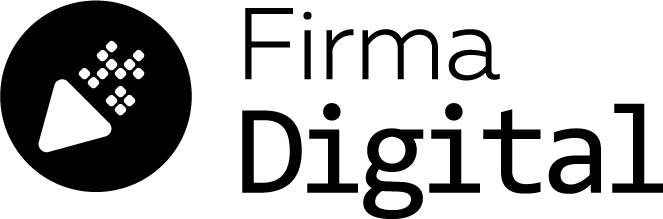 NUEVO CÓDIGO CIVIL Y COMERCIAL DE LA NACIÓN
ARTÍCULO 288° - EN LOS INSTRUMENTOS GENERADOS POR MEDIOS ELECTRÓNICOS, EL REQUISITO DE LA FIRMA DE UNA PERSONA QUEDA SATISFECHO SI SE UTILIZA UNA FIRMA DIGITAL, QUE ASEGURE INDUBITABLEMENTE LA AUTORÍA E INTEGRIDAD DEL INSTRUMENTO.
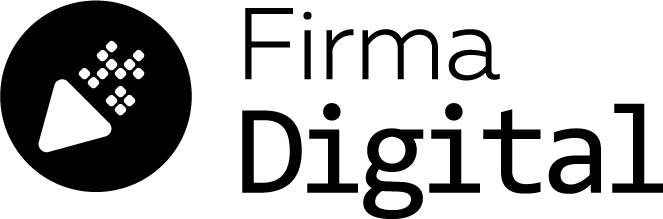 LEY N° 25.506 – FIRMA DIGITAL
ARTÍCULO 6° - DOCUMENTO DIGITAL. SE ENTIENDE POR DOCUMENTO DIGITAL A LA REPRESENTACIÓN DIGITAL DE ACTOS O HECHOS, CON INDEPENDENCIA DEL SOPORTE UTILIZADO PARA SU FIJACIÓN, ALMACENAMIENTO O ARCHIVO. UN DOCUMENTO DIGITAL TAMBIÉN SATISFACE EL REQUERIMIENTO DE ESCRITURA.

ARTÍCULO 3° - CONCEPTO DE FIRMA DIGITAL. ES EL PROCEDIMIENTO MEDIANTE EL CUAL SE ATRIBUYE AUTORÍA DIGITAL A UN DOCUMENTO DIGITAL Y QUE TIENE COMO CARACTERÍSTICA PRINCIPAL LA DE SER SUSCEPTIBLE DE VERIFICACIÓN POR TERCERAS PARTES, PERMITIENDO IDENTIFICAR AL FIRMANTE Y DETECTAR CUALQUIER ALTERACIÓN DEL DOCUMENTO DIGITAL POSTERIOR A SU FIRMA.
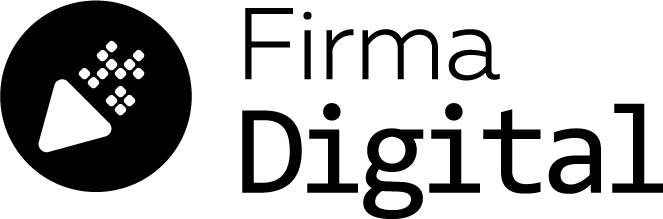 LEY N° 25.506 – FIRMA DIGITAL
VALOR AGREGADO
ARTÍCULO 7° - PRESUNCIÓN DE AUTORÍA. SE PRESUME, SALVO PRUEBA EN CONTRARIO, QUE TODA FIRMA DIGITAL PERTENECE AL TITULAR DEL CERTIFICADO DIGITAL.

ARTÍCULO 8° - PRESUNCIÓN DE INTEGRIDAD. SI EL RESULTADO DE UN PROCEDIMIENTO DE VERIFICACIÓN DE UNA FIRMA DIGITAL APLICADO A UN DOCUMENTO DIGITAL ES VERDADERO, SE PRESUME, SALVO PRUEBA EN CONTRARIO, QUE ESTE DOCUMENTO DIGITAL NO HA SIDO MODIFICADO DESDE EL MOMENTO DE SU FIRMA.
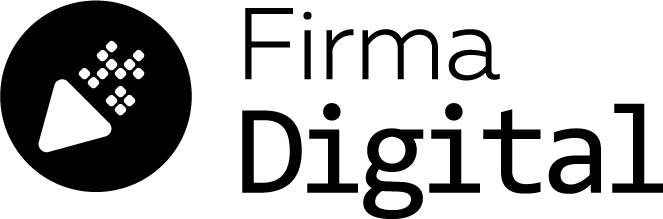 FIRMA ELECTRÓNICA ≠ FIRMA DIGITAL
ARTÍCULO 5° - FIRMA ELECTRÓNICA. SE ENTIENDE POR FIRMA ELECTRÓNICA AL CONJUNTO DE DATOS ELECTRÓNICOS INTEGRADOS, LIGADOS O ASOCIADOS DE MANERA LÓGICA A OTROS DATOS ELECTRÓNICOS, UTILIZADOS POR EL SIGNATARIO COMO SU MEDIO DE IDENTIFICACIÓN, QUE CAREZCA DE ALGUNO DE LOS REQUISITOS LEGALES PARA SER CONSIDERADA FIRMA DIGITAL.

EN CASO DE SER DESCONOCIDA LA FIRMA ELECTRÓNICA, CORRESPONDE A QUIEN LA INVOCA ACREDITAR SU VALIDEZ.
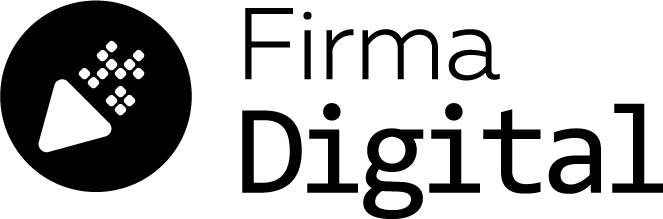 EJEMPLOS DE FIRMA ELECTRÓNICA:
COMPRA POR MERCADO LIBRE

TRANSFERENCIA BANCARIA CON TARJETA DE COORDENADAS

ADMINISTRACIÓN PÚBLICA PROVINCIAL - TODO LO RELACIONADO AL EDI (Empleado Digital): LICENCIAS, CARPETAS, EV. DE DESEMPEÑO, ETC.
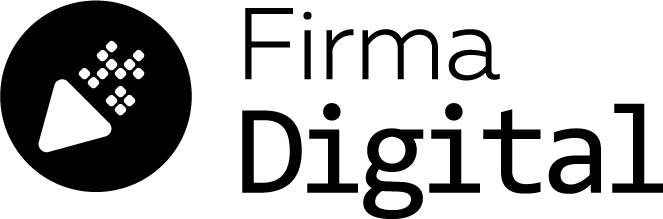 LEY N° 25.506 – FIRMA DIGITAL
ARTÍCULO 13° - CERTIFICADO DIGITAL. SE ENTIENDE POR CERTIFICADO DIGITAL AL DOCUMENTO DIGITAL FIRMADO DIGITALMENTE POR UN CERTIFICADOR, QUE VINCULA LOS DATOS DE VERIFICACIÓN DE FIRMA A SU TITULAR.

¿Qué contiene un certificado de firma digital?
 Clave pública 
 Nombre del titular
 Vigencia: MODALIDAD REMOTA 4 AÑOS y MODALIDAD TOKEN 2 AÑOS
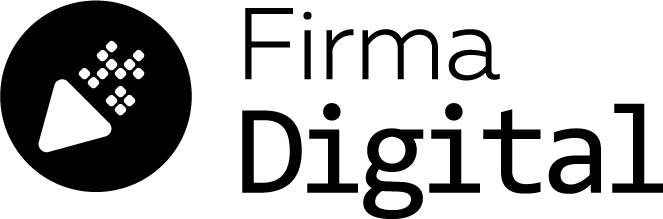 LEY N° 25.506 – FIRMA DIGITAL
ARTÍCULO 9° - VALIDEZ. UNA FIRMA DIGITAL ES VÁLIDA SI CUMPLE CON LOS SIGUIENTES REQUISITOS:

VIGENCIA: HABER SIDO CREADA DURANTE EL PERÍODO DE VIGENCIA DEL CERTIFICADO DIGITAL VÁLIDO DEL FIRMANTE.
VERIFICABLE: SER DEBIDAMENTE VERIFICADA POR LA REFERENCIA A LOS DATOS DE VERIFICACIÓN DE FIRMA DIGITAL INDICADOS EN DICHO CERTIFICADO SEGÚN EL PROCEDIMIENTO DE VERIFICACIÓN CORRESPONDIENTE.
EMISIÓN POR AUTORIDAD COMPETENTE: QUE DICHO CERTIFICADO HAYA SIDO EMITIDO O RECONOCIDO, POR UN CERTIFICADOR LICENCIADO.
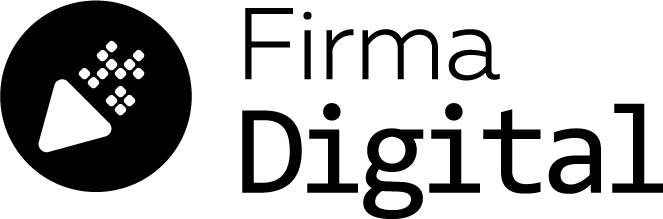 LEY N° 25.506 – FIRMA DIGITAL
ARTÍCULO 12° - CONSERVACIÓN Y ARTÍCULO 3° DEL DECRETO 182. EXISTE LA OBLIGACIÓN LEGAL TANTO POR DTO COMO POR LEY DE CONSERVAR TANTO LOS CERTIFICADOS DE FIRMA DIGITAL COMO LOS DOCUMENTOS FIRMADOS DIGITALMENTE, GARANTIZÁNDOSE SU INTEGRIDAD, ACCESIBILIDAD Y DISPONIBILIDAD
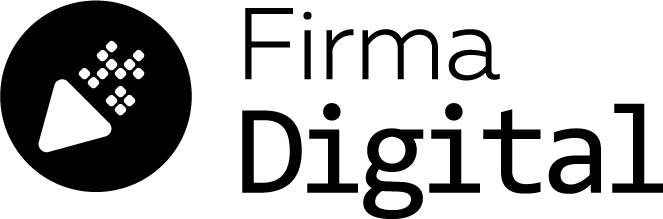 INFORMACIÓN RELEVANTEDATOS ESTADÍSTICOS
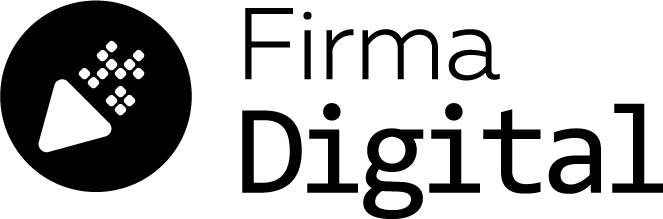 AUTORIDADES DE REGISTRO EN CÓRDOBA
CON MODALIDAD TOKEN:
1. Colegio de Escribanos de la Provincia de Córdoba;
2. Empresa Provincial de Energía de Córdoba (EPEC);
3. Fábrica Argentina de Aviones (FADEA);
4. Municipalidad de la Ciudad de Córdoba;
5. Poder Judicial de la Provincia de Córdoba;
6. Universidad Nacional de Córdoba (UNC);
7. Secretaría General de la Gobernación del Gob. de la Prov. de Cba.
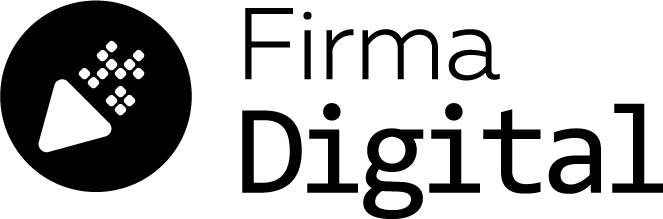 AUTORIDADES DE REGISTRO EN CÓRDOBA
CON MODALIDAD REMOTA:
1. Secretaría General de la Gobernación del Gobierno de la Provincia de Córdoba.
2. Tribunal Superior de Justicia – TSJ (Recientemente).
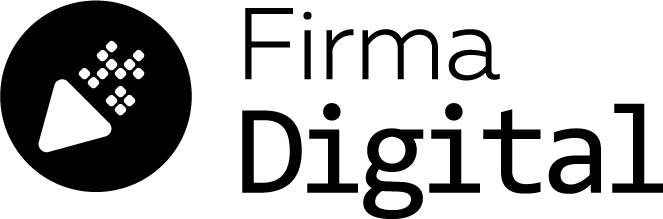 182
440
622
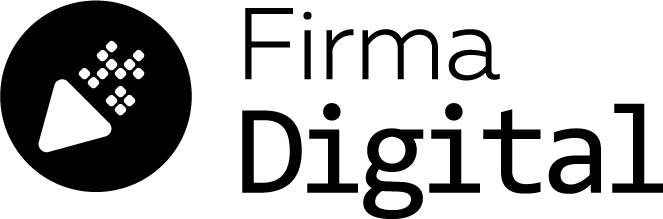 425
197
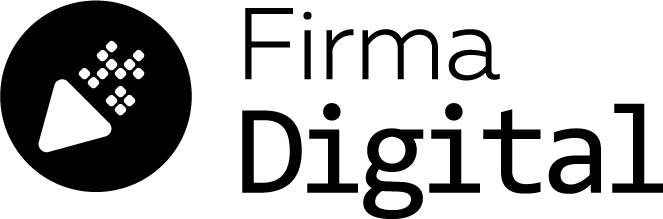 24
156
180
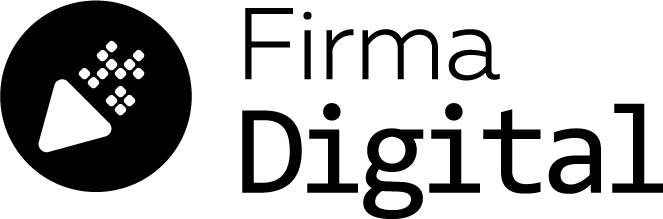 TRÁMITES FRECUENTES DE USO INTERNO APP
- Tramite de validación de documentos, Registro de la Propiedad y Catastro;
- Certificaciones de obras, Ministerio de Obras Publicas y Financiamiento;
- Subasta  electrónica y licitaciones, Ministerio de Finanzas;
- Notificaciones administrativas a ciudadanos, Rentas;
- Oficios judiciales, Unidades de Jurisdicción de RR.HH. de los distintos Ministerios.
TRÁMITES FRECUENTES DE USO EXTERNO A LA APP
- Certificado de origen, Despachantes de Aduana.
- Documentación laboral, trámites con el Ministerio de Trabajo.
- Recibos de sueldos (empresas privadas).
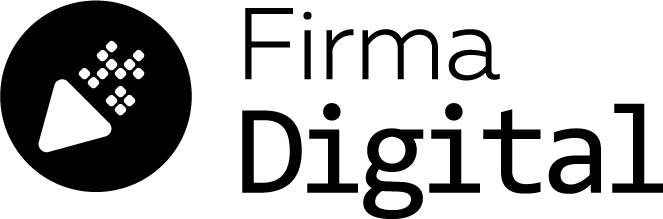 SITIOS DE OTORGAMIENTO DE CERTIFICADOS DE FIRMA DIGITAL REMOTA
- Centro de Atención Nueva Terminal de Ómnibus- Centro de Atención Centro Cívico del Bicentenario
- Inspección de Personas Jurídicas- Centro de Atención Sede San Francisco- Centro de Atención Centro Cívico de Villa María- Centro de Atención Centro Cívico de Río Cuarto
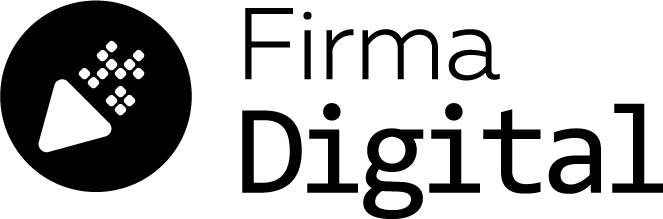 PARTE II
FIRMA DIGITAL:
BENEFICIOS, REQUISITOS, USOS Y REVOCACIÓN
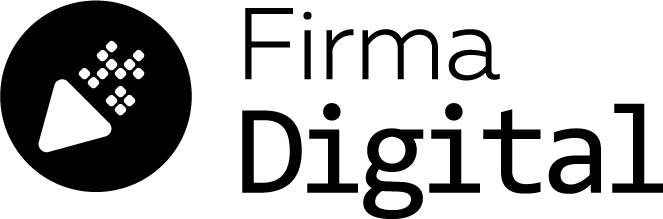 BENEFICIOS DE FIRMA DIGITAL
Eficiencia y rapidez
 Reducción de costos
 Despapelización
 Acceso desde cualquier dispositivo electrónico
 Comercio electrónico
 Seguridad jurídica
 Fácil verificación
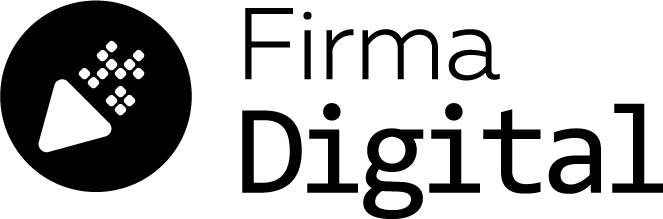 REQUISITOS PARA OBTENER FIRMA DIGITAL
MODALIDAD TOKEN
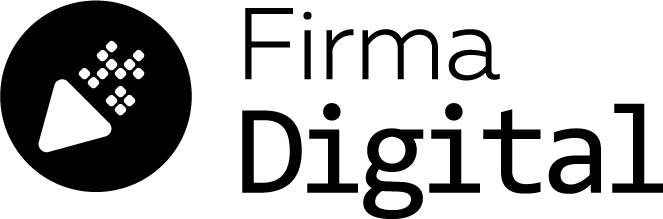 DISPOSITIVO CRIPTOGRÁFICO (TOKEN)
DNI o en caso de extranjeros no residentes, PASAPORTE o cédula Mercosur.
CONSTANCIA DE CUIT/CUIL. Esta constancia no será necesaria en caso de los DNI nuevos en el cual figura este dato.
NOTA DE ENVÍO DE DATOS
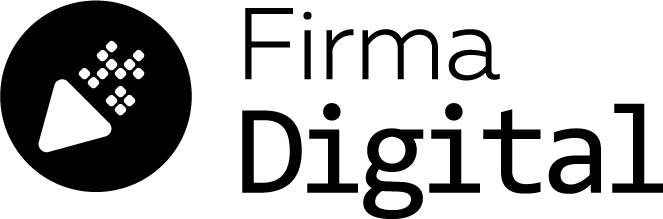 PASOS A SEGUIR PARA OBTENER FIRMA DIGITAL
MODALIDAD REMOTA
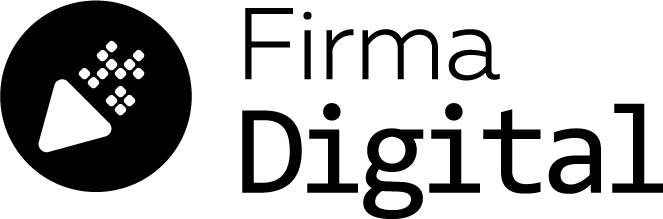 1. REQUISITOS PREVIOS (SUSCRIPTOR):- DNI- teléfono Smartphone- app de generadora de códigos OTP- correo electrónico personal asociado al Smartphone
2. SOLICITUD DE TURNO
- Turnero provincial turnero.cba.gov.ar
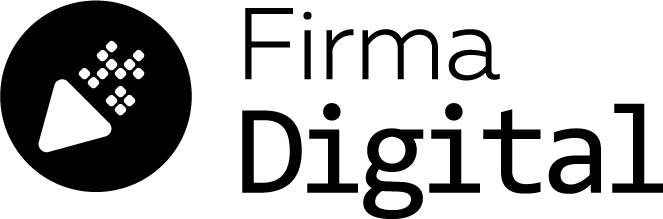 3. REGISTRO DE DATOS BIOMÉTRICOS CON APROBACIÓN DE RE.NA.PER (OFICIAL DE REGISTRO):
- Fotografía del suscriptor
- Huellas digitales del suscriptor
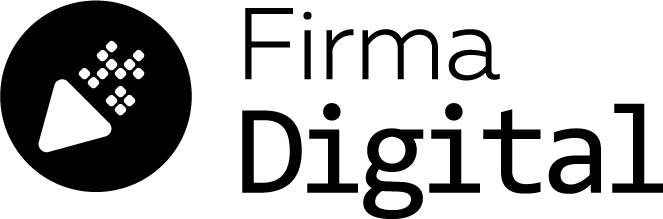 4. ALTA DE USUARIO EN PLATAFORMA DE FIRMA DIGITAL REMOTA (OFICIAL DE REGISTRO):
- Confirmación de correo electrónico
5. GENERACIÓN DE CLAVES DE SEGURIDAD (SUSCRIPTOR Y OR):- Clave de inicio de sesión PFDR- Código OTP- Clave para firmar digitalmente
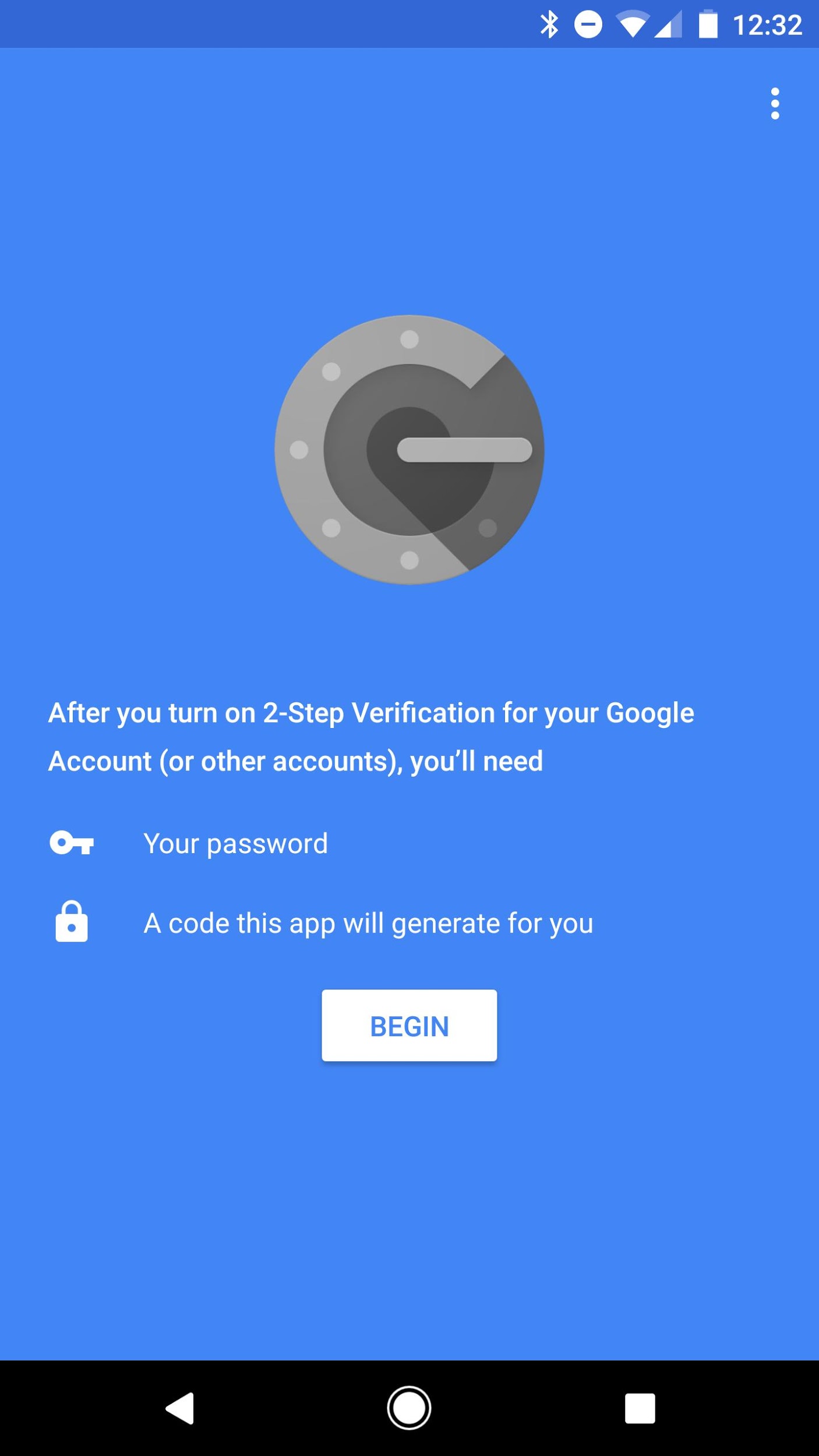 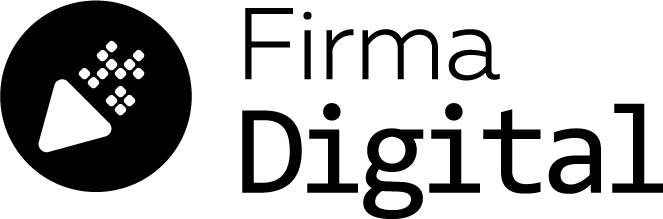 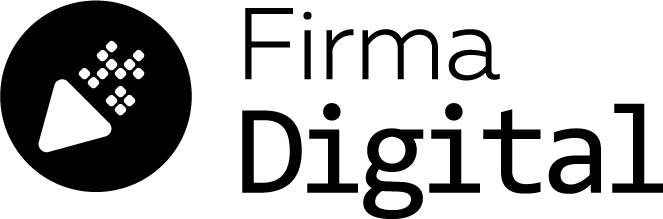 6. APROBACIÓN DEL CERTIFICADO (OFICIAL DE REGISTRO)
-  Email con clave de revocación
7. REQUISITOS OBLIGATORIOS TÉCNICOS
Descarga e instalación de cadena de confianza (certificados)
Descarga e instalación de ACROBAT READER DC
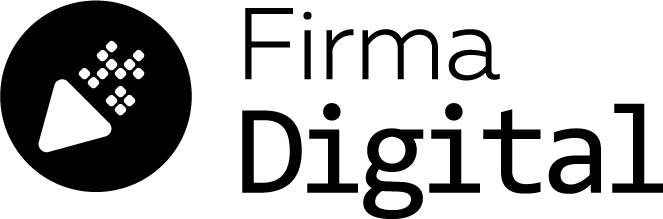 PASOS A SEGUIR PARA FIRMAR Y VALIDAR UN DOCUMENTO
MODALIDAD REMOTA
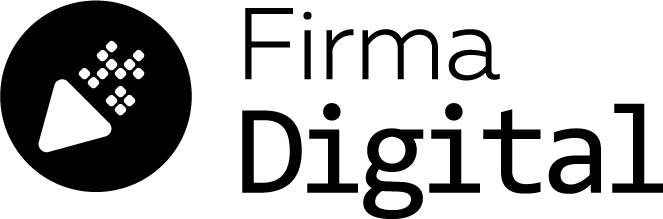 VISUALIZACIÓN DOCUMENTO FIRMADO Y POSTERIORMENTE ALTERADO
A través de Adobe Acrobat Reader DC
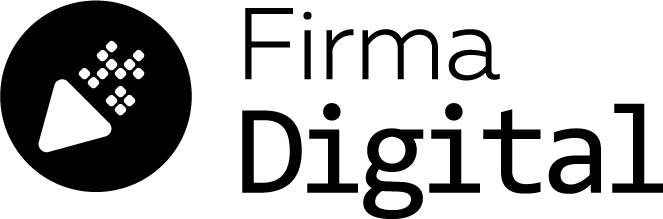 ¿CÓMO REVOCAR UN CERTIFICADO DE FIRMA DIGITAL?
Utilizando el Código de Revocación, el cual fue enviado a la cuenta de correo electrónico al momento de la emisión del certificado. El servicio se encuentra disponible en forma permanente SIETE POR VEINTICUATRO (7x24) horas a través de la Plataforma de Firma Digital Remota.
Presentarse personalmente en la AR donde se generó el Certificado.
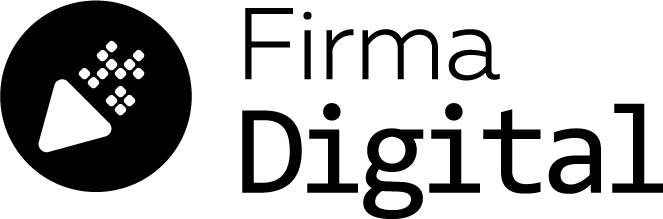 LINKS DE INTERÉS
INFORMACIÓN GENERAL:
https://www.argentina.gob.ar/modernizacion/firmadigital
https://www.cba.gov.ar/solicitud-de-certificado-de-firma-digital/

PROCEDIMIENTOS PARA LA OBTENCIÓN DE FIRMA DIGITAL DE LA AR - SECRETARÍA GENERAL DE LA GOBERNACIÓN:
Firma Digital Modalidad Remota:
http://portaldetramites.cba.gov.ar/ver/servicio/1784​
Firma Digital Modalidad hardware: http://portaldetramites.cba.gov.ar/ver/servicio/1772
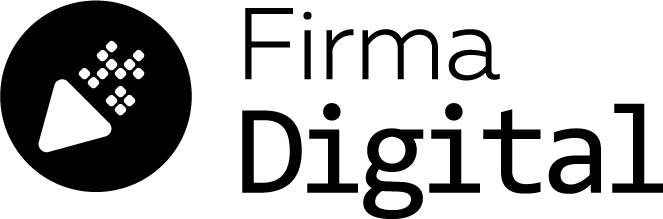 LINKS DE INTERÉS
PLATAFORMA DE FIRMA DIGITAL REMOTA:
https://firmar.gob.ar/firmador/#/
 NORMATIVA VIGENTE:
https://www.argentina.gob.ar/modernizacion/firmadigital/normativaaconti
https://www.argentina.gob.ar/normativa-de-firma-digital-remota
 DESCARGA DE CADENA DE CONFIANZA:
https://www.argentina.gob.ar/valida-los-documentos-electronicos-firmados-digitalmente
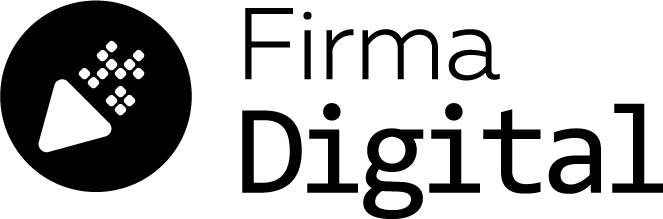 LINKS DE INTERÉS
DESCARGA, INSTALACIÓN Y CONFIGURACIÓN DE ADOBE ACROBAT READER DC:
https://www.argentina.gob.ar/valida-los-documentos-electronicos-firmados-digitalmente
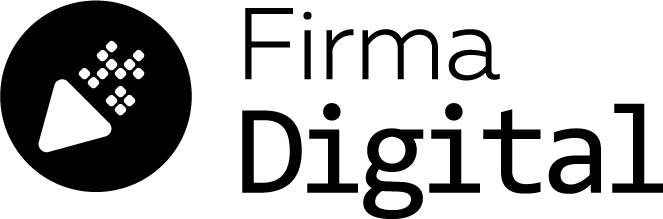 PREGUNTAS FRECUENTES
SI MIS CONOCIMIENTOS DE INFORMÁTICA NO SON MUY BUENOS… ¿ES SIMPLE USAR LA FD?
¿TIENE COSTO LA SUSCRIPCIÓN?
¿QUÉ PROGRAMAS DEBO INSTALAR?
¿QUÉ SUCEDE SI IMPRIMO EL DOCUMENTO FIRMADO DIGITALMENTE?
¿SE PUEDE FIRMAR EL MISMO DOCUMENTO POR MÁS DE UNA PERSONA?
¿QUÉ PASA SI CAMBIO EL CELULAR O LO PIERDO?
¿QUÉ PASA SI ME OLVIDO LAS CONTRASEÑAS?
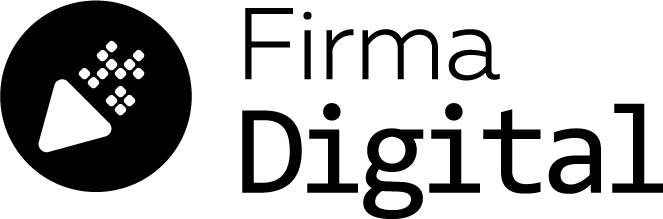 ¡MUCHAS GRACIAS!
Equipo Firma Digital - SGG